«AGRICULTURAL POLICY»
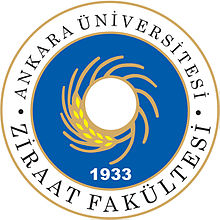 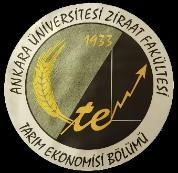 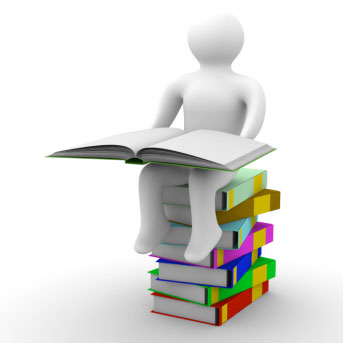 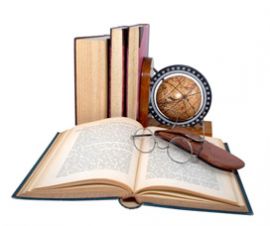 Prof. Dr. İlkay DELLAL
Assoc. Prof. Yener ATASEVEN
Ilkay.Dellal@ankara.edu.tr
yenerataseven@hotmail.com
Ankara University
Faculty of Agriculture
Deparment of Agricultural Economics
2
Introductory phase of the lesson
3
4
REVIEW OF THE LESSON PLAN
(what topics will we see??)
5
COURSE RULES AND EXPECTATIONS
6
*Continue the lesson
*Lesson duration
*Continue the lesson:70% attendance requirement (right to not come 4 times in 14 weeks)
*Exams: 1 Visa; 1 Final (face to face)
7
8
What are your expectations from this course?< You can mail: yenerataseven@hotmail.com>
9
YOUR SUGGESTIONS?
< You can mail: yenerataseven@hotmail.com>
10
THANKS...
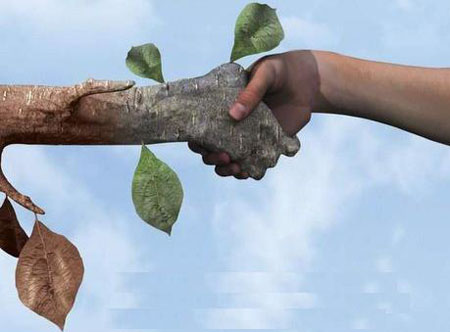 11